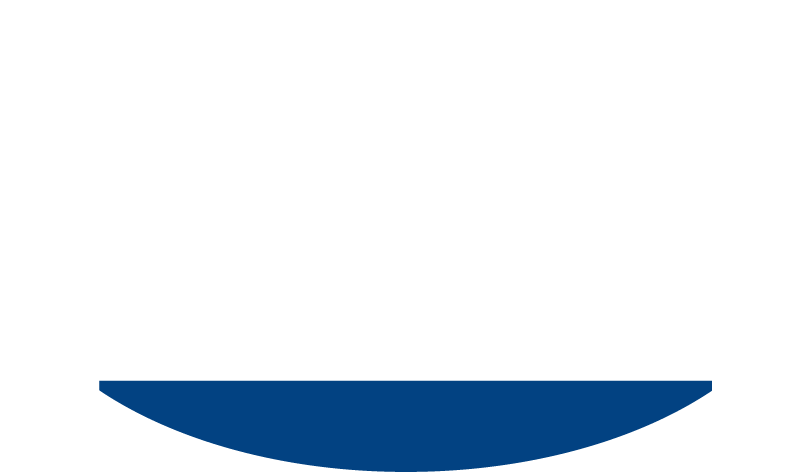 今すぐできるおもてなしとは？
伊那弥生ヶ丘高等学校同窓会
平成30年度　　総　　会
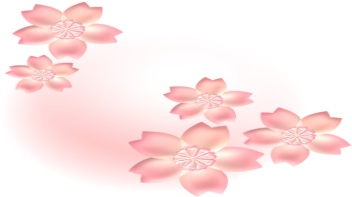 〜
【クラブ発表会】
　邦楽・音楽・ダンス
（母校生徒さんの頑張る姿を応援しましょう！）
日　程
会　場
日　時
5月26日 （土）
9:30～14:40
【懇親会】
　２９．３９回生企画・運営
入場無料
（但し、懇親会は3,000円）
【呈茶サービス 】　
　母校茶道部
伊那市生涯学習センター
　　　「いなっせ」
【弥生展】
　書道・クラフト作品
　　　　　　　（5/21～27）
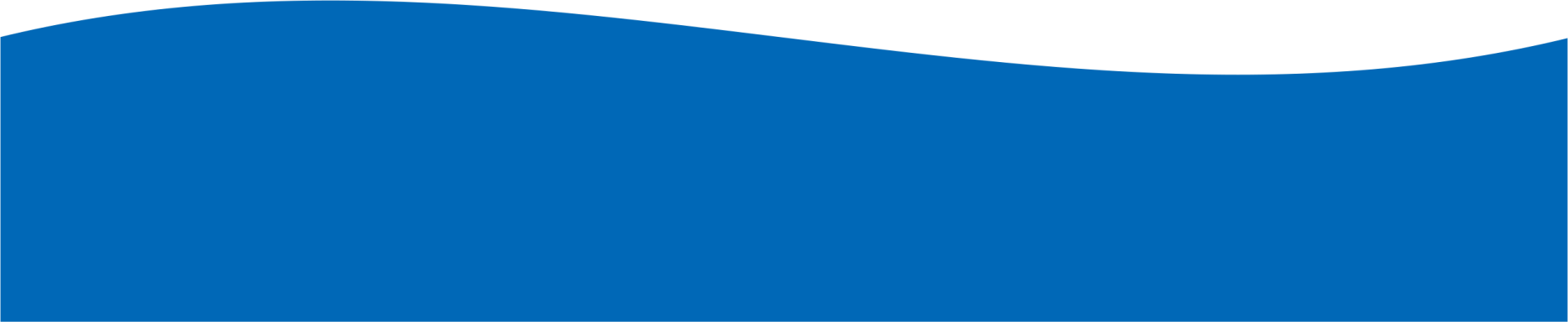 お問い合わせ
同窓会事務局　tel・fax0265-76-0615
　　　　　　E-mail　yayoidoso@heart.ocn.ne.jp
　　　　　　http://www.inayayoi-dousoukai.com/
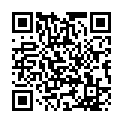